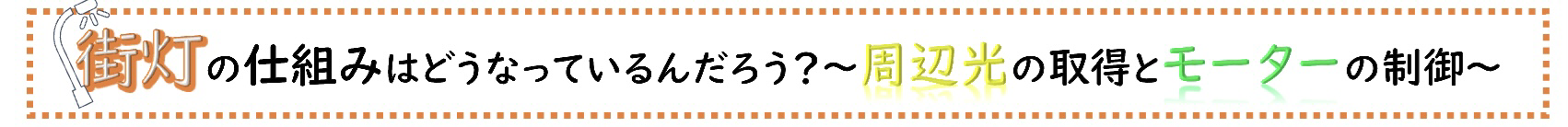 この探求では、LEGO® MINDSTORMS®というロボットを、Pythonというプログラミング言語を使って動かしてみます。
今回の探究は、プログラミングで街灯の動きを再現してみたいと思います。
【研究目的】
街の中でよく見る街灯。これは暗くなると自動で点灯するという仕組みになっている。また、明るくなると自動で消灯する。これらの動きをロボットに置き換え、再現してみたいと思った。しかし、LEGO®®MINDSTORMS®にはLEDなどの電灯のパーツはない。そこで、市販の押すと光るライトを用いて、
モーターを使って押すことでつけたり消したりしようと思う。
【実験Ⅰ】光らせるプログラムの作成
【準備】で製作した模型を用いて、ライトを光らせるプログラムを
考えた。
【仮説】














                                                             このようなプログラムが出　　
　　　　　　　　　　　　　　　　　　来れば、街灯を点灯させら　
　　　　　　　　　　　　　　　　　　れると思う。
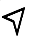 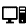 処理開始
Yes
【LEGO® MINDSTORMS®とは】
LEGO®社がマサチューセッツ工科大学と共同開発した、プログラミング教材のひとつ。C言語や今回使うPythonなどのプログラミング言語を学ぶことができる。
ライトを消灯する
（モーターを負の向きにまわす）
周辺光＞指定した値
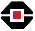 No
待機
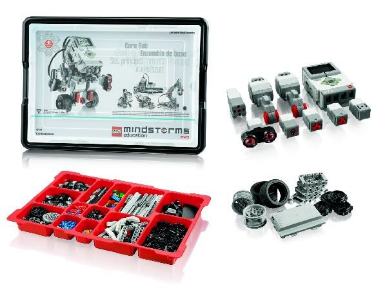 Yes
周辺光＞指定した値
ライトを点灯する
（モーターを正の向きにまわす）
No
待機
Yes
周辺光≦指定した値
No
【Python とは】
グイド・ヴァン・ロッサムによって創られたプログラミング言語のひとつでＣ言語に比べてわかりやすいのが特徴。
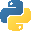 【結果Ⅰ】自動点灯に成功。
以下のプログラムで、周辺光に応じて点灯、消灯が出来た。
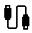 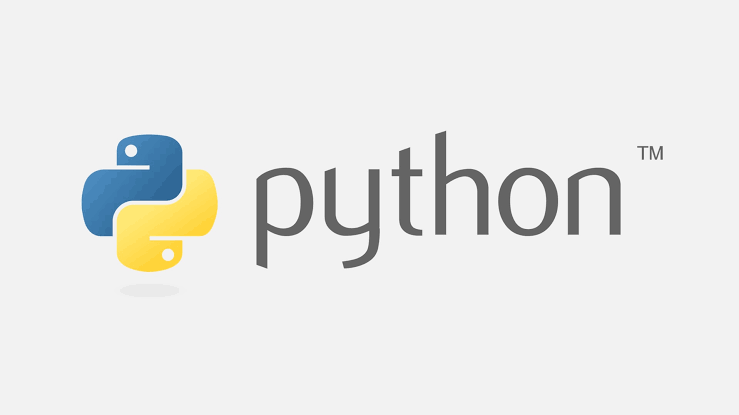 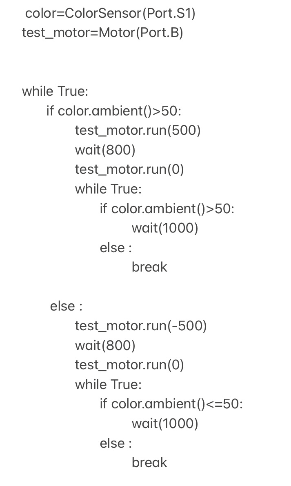 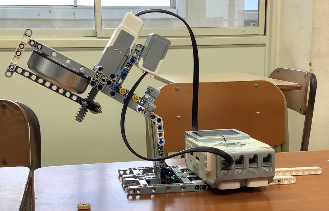 【街灯の仕組み】
街灯は光センサーとして半導体が使われている。この半導体は、光の量が多いときは電気抵抗が小さく、少ないときは電気抵抗が大きくなるという性質をもつ。この性質を利用し、電灯をつけたり消したりしている。
この半導体をLEGO MINDSTORMSの「カラーセンサー」の「周囲の光モード」で代用し街灯の仕組みを再現してみようと思う。
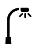 センサーを覆うと・・・
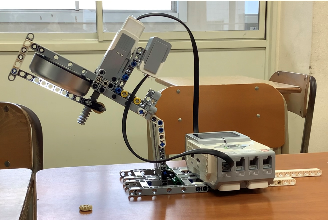 【準備】街灯の模型の製作
LEGO MINDSTORMSを用いて街灯の模型を製作した。
LEDなどの光るパーツはないため、押すと光るライトを別途用意した。

　　　　　製作した街灯の模型⇒

モーターを回すことでライトを
押し、光らせる仕組みを作った。
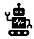 【実験Ⅱ】周辺光の適切な値を探す
周辺光50を基準にすると、教室の電灯を消してもうまく点灯しなかった。そこで基準とする値を下げて、適切な値を探ろうと思う。
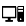 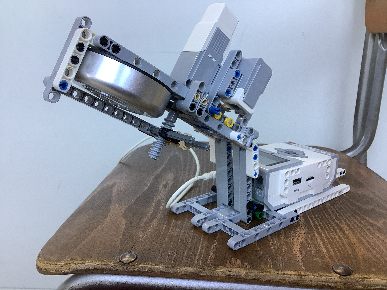 【結果Ⅱ】20が適切。
〈40の時〉点灯しなかった。
〈30の時〉点灯しなかった。
〈20の時〉点灯した。　　　　　よって適切な値は20と言える。
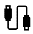 ライト
【まとめ】
・街灯の光センサーである半導体の代用として、カラーセンサーの周囲の光モードを使用することで街灯の仕組み　
　が再現できた。
・点灯、消灯の基準とする周辺光の値は20が適切である。
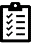 【参考文献】
・https://inumimi.papy.co.jp/inmm/sc/kiji/1-1031356-84/
　街灯は、暗くなるとどうして自然につくのか？-犬耳書店
・https://afrel.co.jp/archives/15365
　教育版レゴ®マインドストーム®EV3とは
・https://ja.m.wikipedia.org/wiki/Python
　Python-Wikipedia
【今後の展望】
・何度か動かしているとモーター制御に誤差が生じ、
　うまく点灯しないことがあるので、誤差をなくす方法
　を模索したい。
・基準となる周辺光を10刻みという大きな幅で調
　べたので幅を小さくしてより正確な値を求めたい。
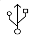 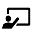